I	 INTRODUCTION
I.4 	(Mo Sept 12) 	Oniontology: Examples
thread („Faden“)
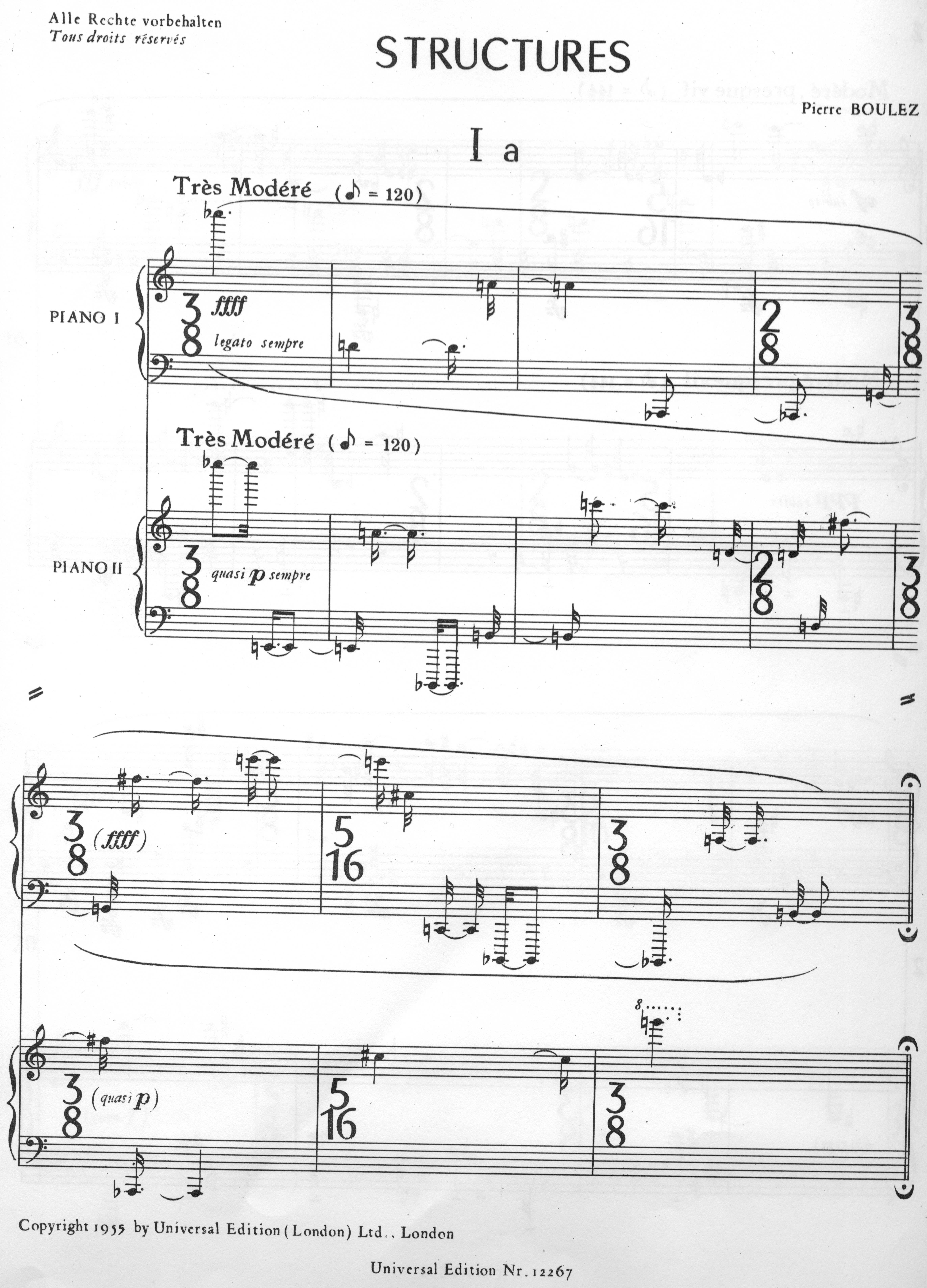 Pierre Boulezstructures Ia (1952)
CD wergo 1965
(3:36)
Alfons & AloysKontarsky
Composition is a system of threads!
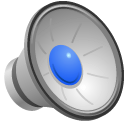 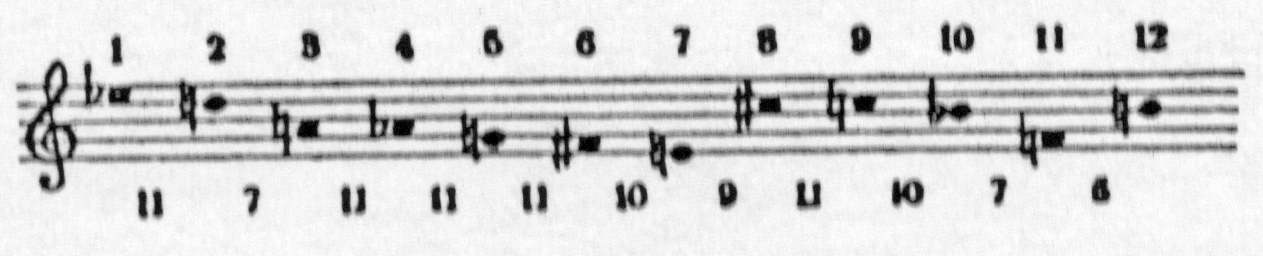 Boulez: Messiaen‘s series frommodes et valeursd‘intensité
11
10
9
8
7
6
5
pitch class
4
3
2
1
0
sequence number
1
2
3
4
5
6
7
8
9
10
11
12
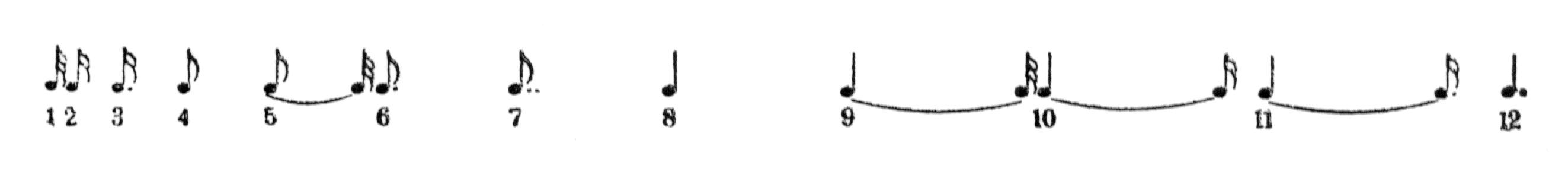 1/32
12/32
Series for durations
1/32 + 2/32 +... 12/32 = 78/32 = total duration of one thread
Series for loudness
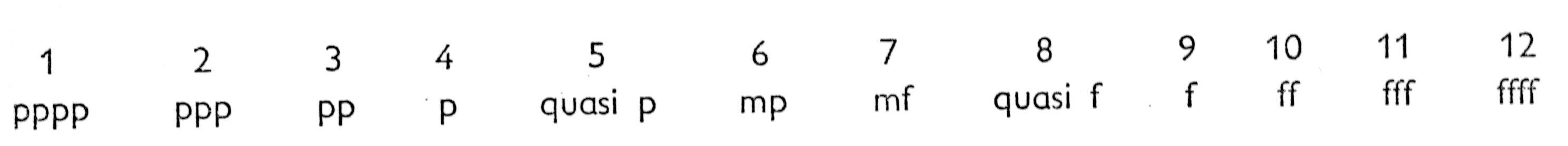 The series of attacks
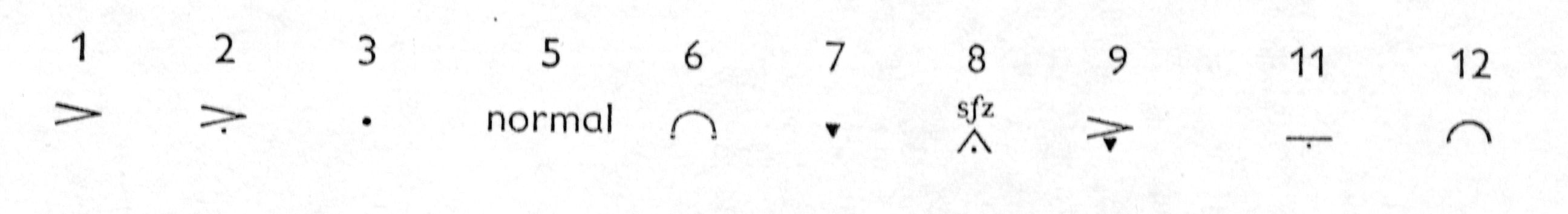 Ligeti‘s critical comments:
He compares the result to the flashing neon lights of a big city, which, although being driven by precise machines, generate an overall effect of statistical sound swarms. He concludes that with this radical elimination of expressivity, still present in Webern's compositions, the composition finds it beauty in the opening of pure structures. And Boulez---we follow Ligeti's wording---in such a nearly obsessive-compulsive neurosis, strains himself at the leash and will only be freed by his colored sensual cat world of ``Marteau''.
Ligeti attributes to these constructions the qualification of combinatorial fetishism.
Ligeti‘s matrix Q of Permutations of the row
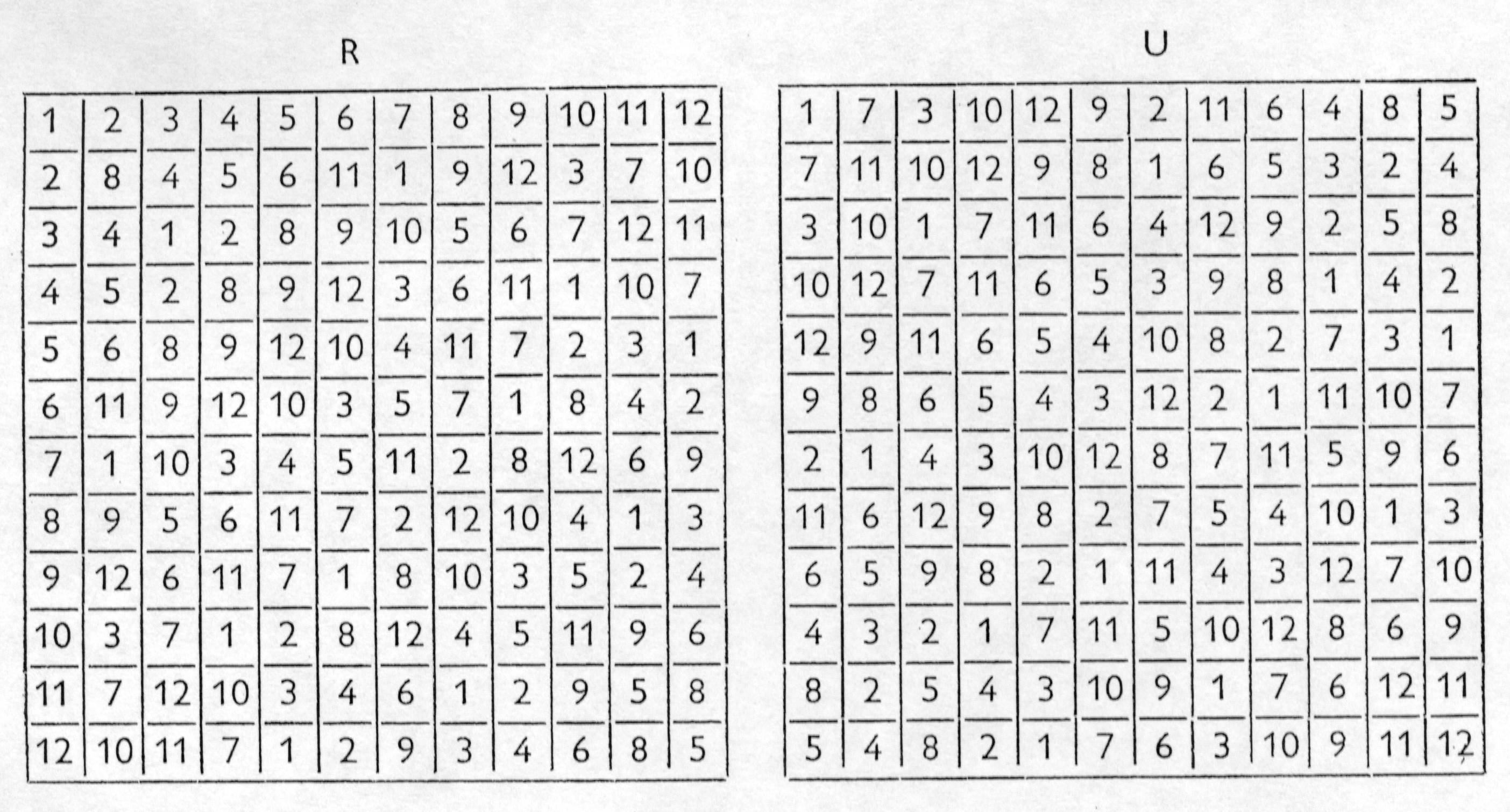 c
c (Part B)
a
a (Part A)
Ligeti‘s pictures for the loudness paths
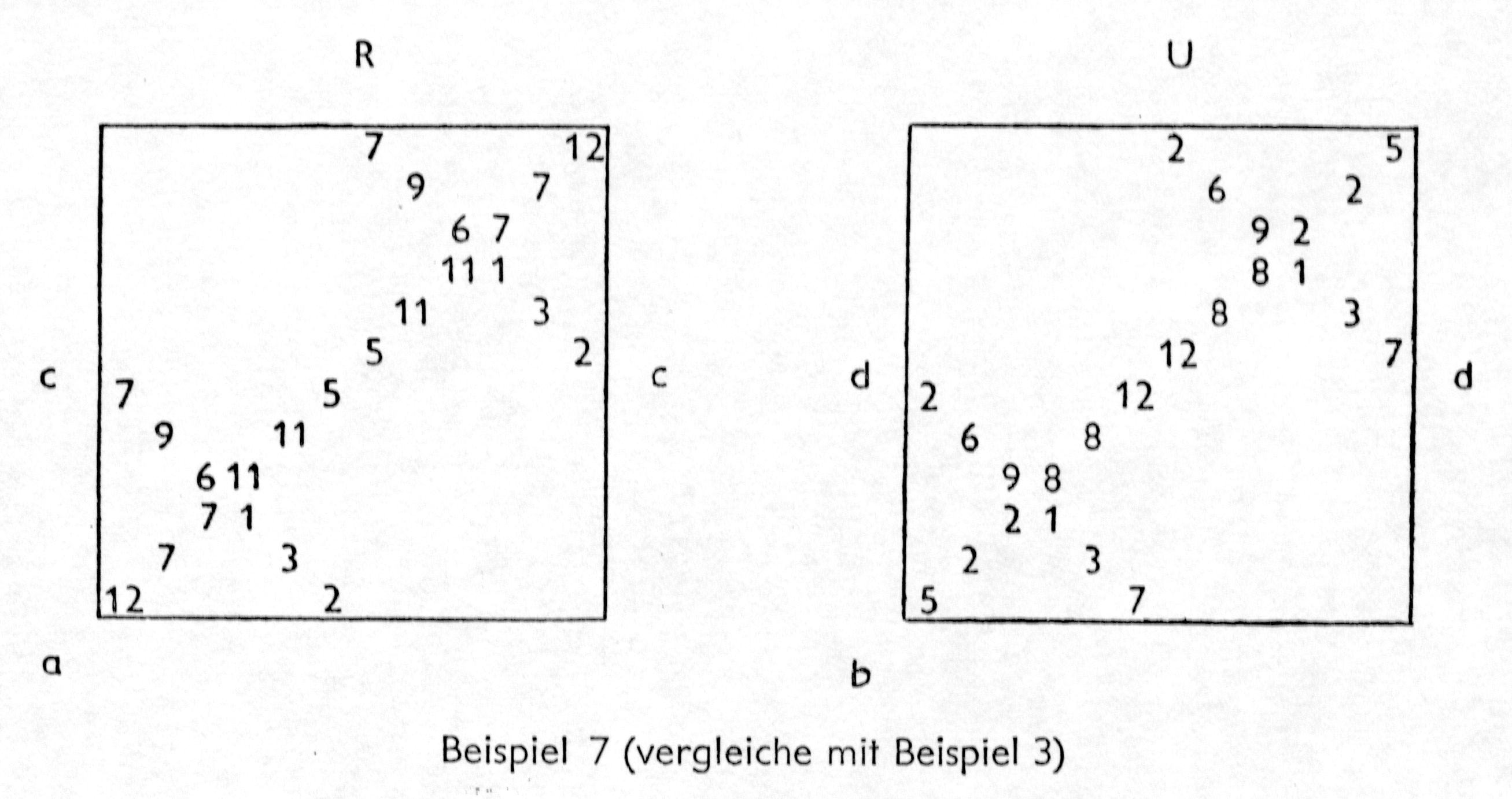 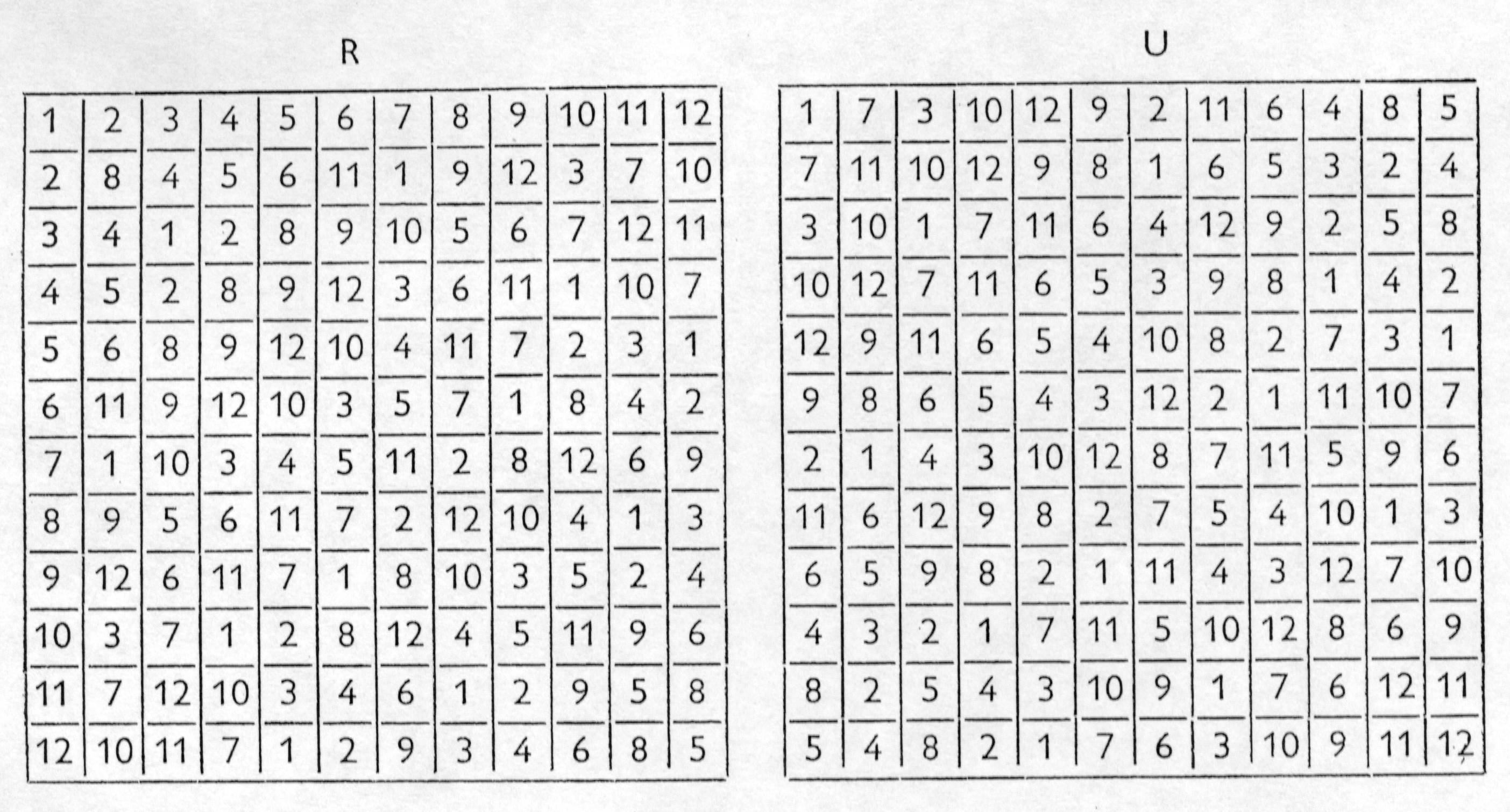 a: Ÿ11  Ÿ11 Ÿ11
Ligeti‘s pictures for the attack paths
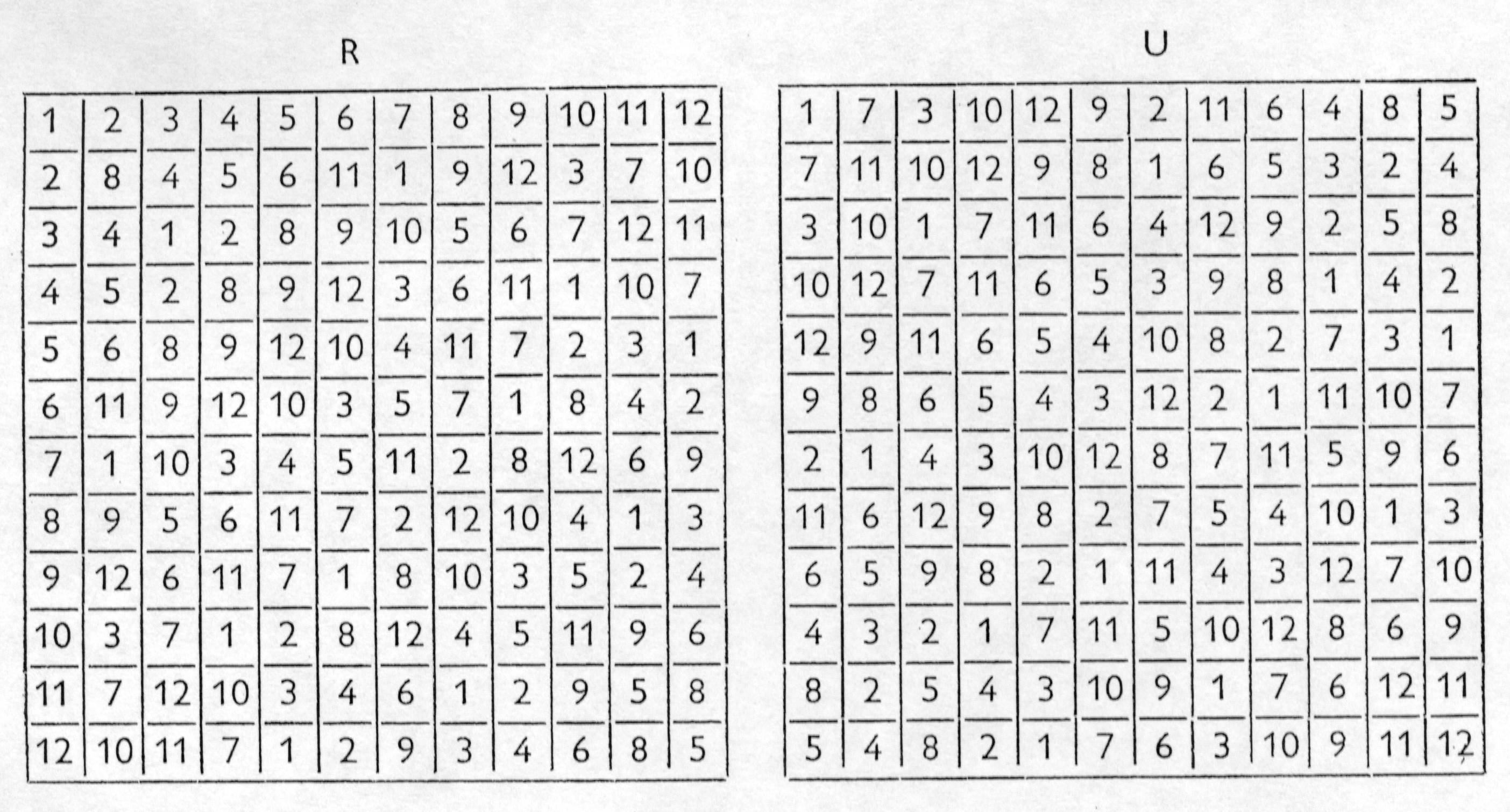 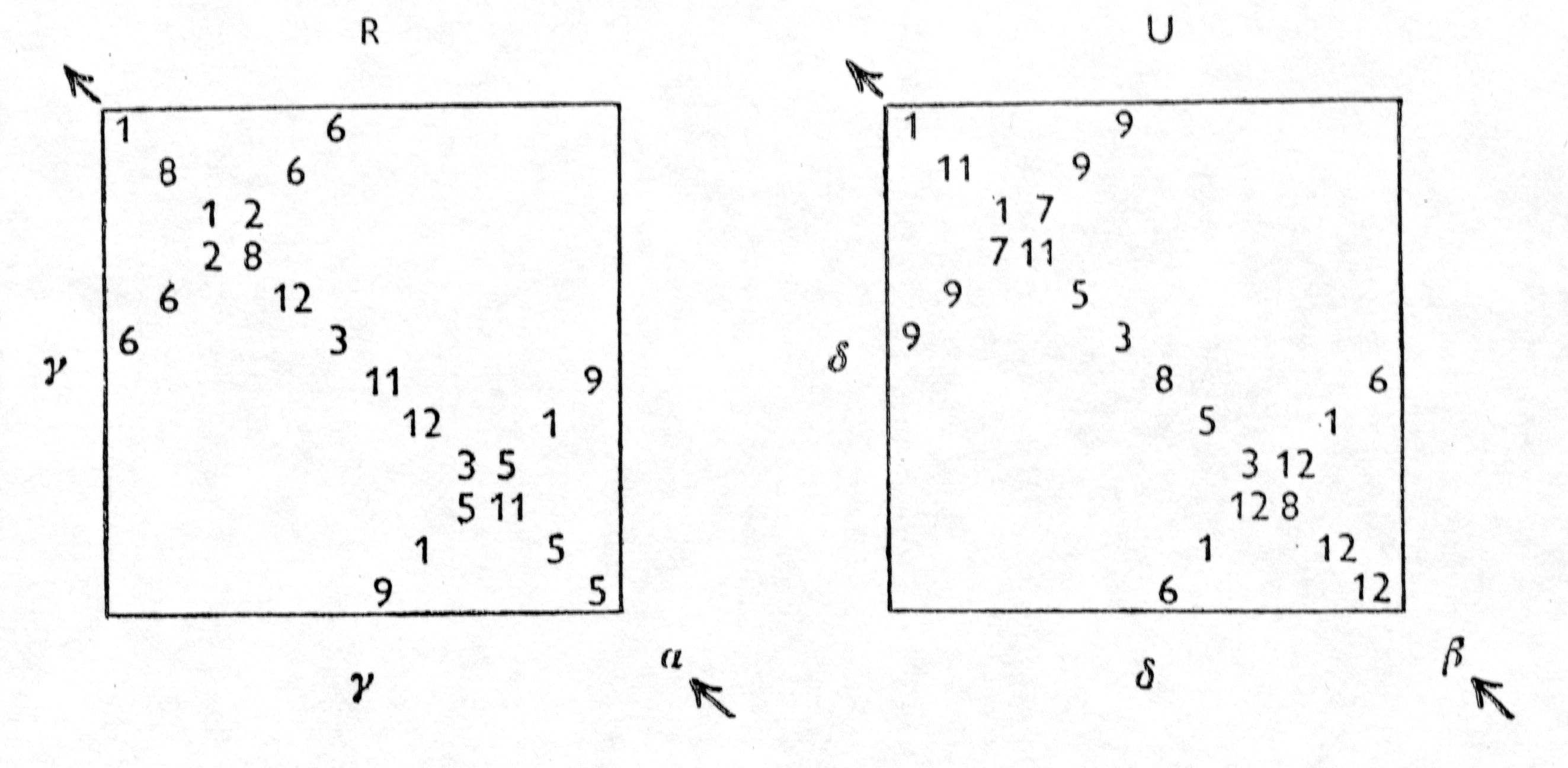 Paper on a Metrical Analysis of Brahms's Sonata op. 1, First Movement, by Computer Software
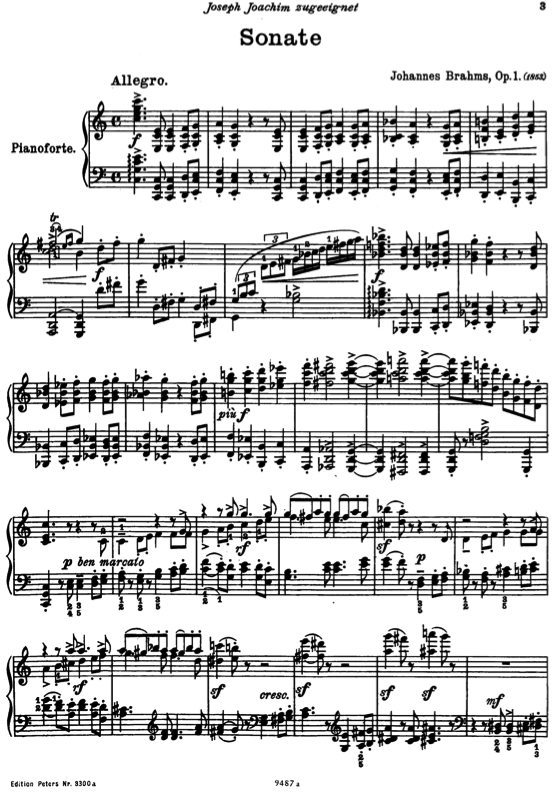 Visual Representation of Analysis:
Strong 5/4 metrical weights.
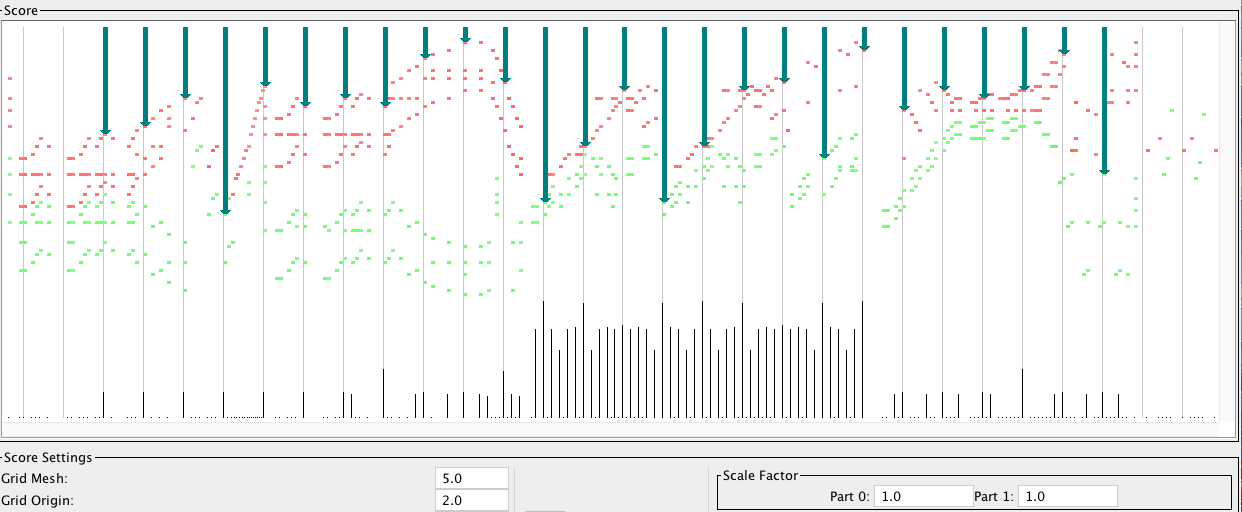 Comments by one of the paper's reviewers:
The authors claim to have uncovered a mysterious force of metric organization at play in Brahms's sonata 
(and by extension, it is suggested, in his other early works as well).  

The algorithm found it.  

But you cannot hear it (even with supreme effort), 
you cannot see it (in the score), and, one presumes, 
Brahms himself was unaware of it.